Acids and Bases: The Brønsted-Lowry Definition
Brønsted-Lowry acid: Substance that donates a hydrogen ion, H+
Brønsted-Lowry base: Substance that accepts a hydrogen ion, H+
Proton is a synonym for H+ 
Loss of valence electron from H leaves only the nucleus—a proton
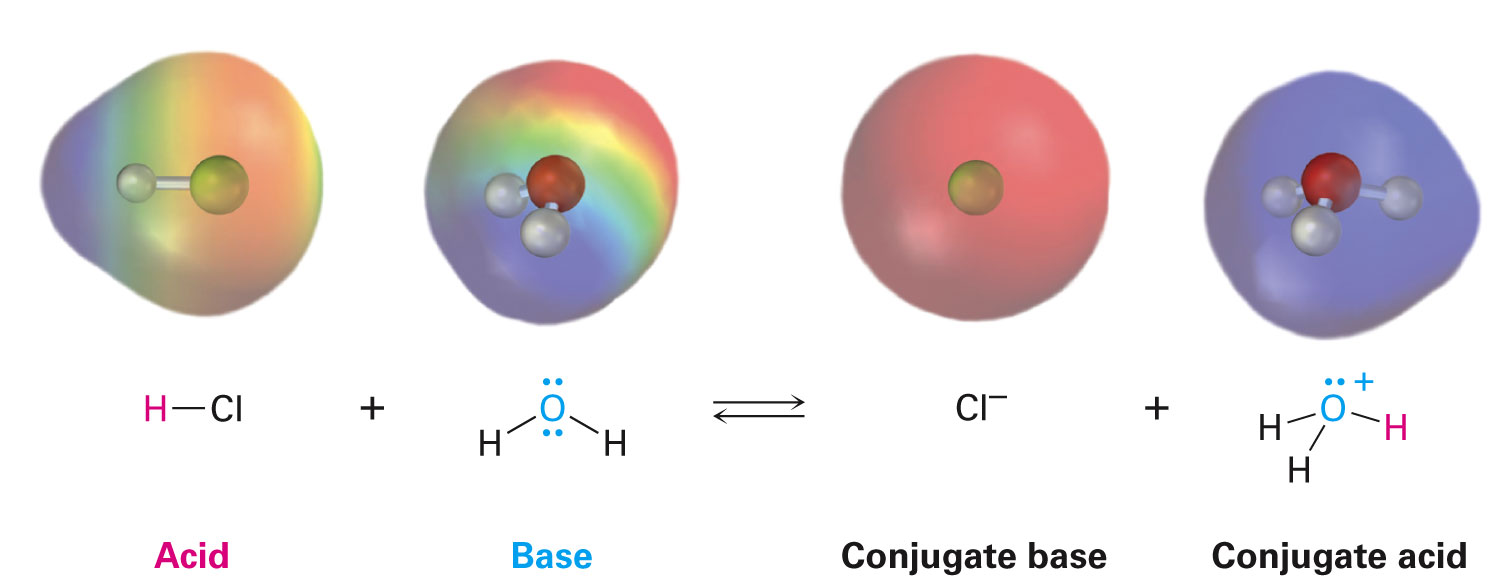 Acids and Bases: The Brønsted-Lowry Definition
Conjugate base: Product that results from deprotonation of a Brønsted-Lowry acid
Conjugate acid: Product that results from protonation of a Brønsted-Lowry base
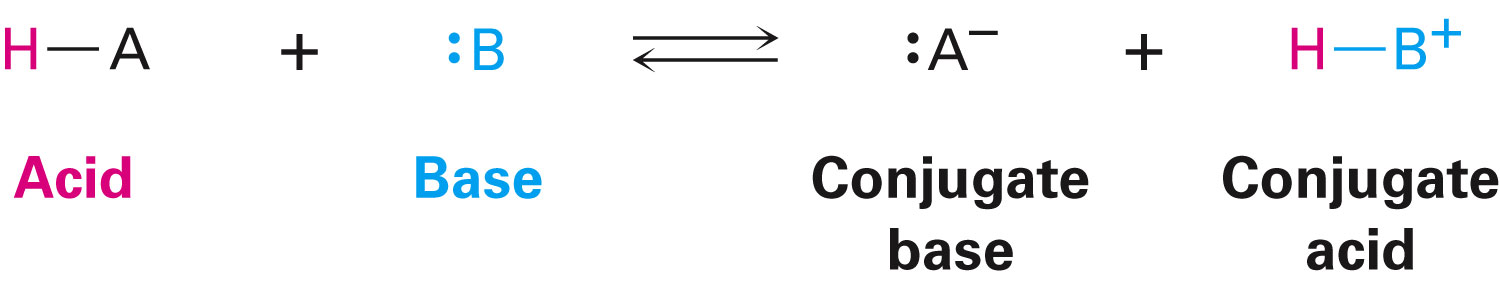 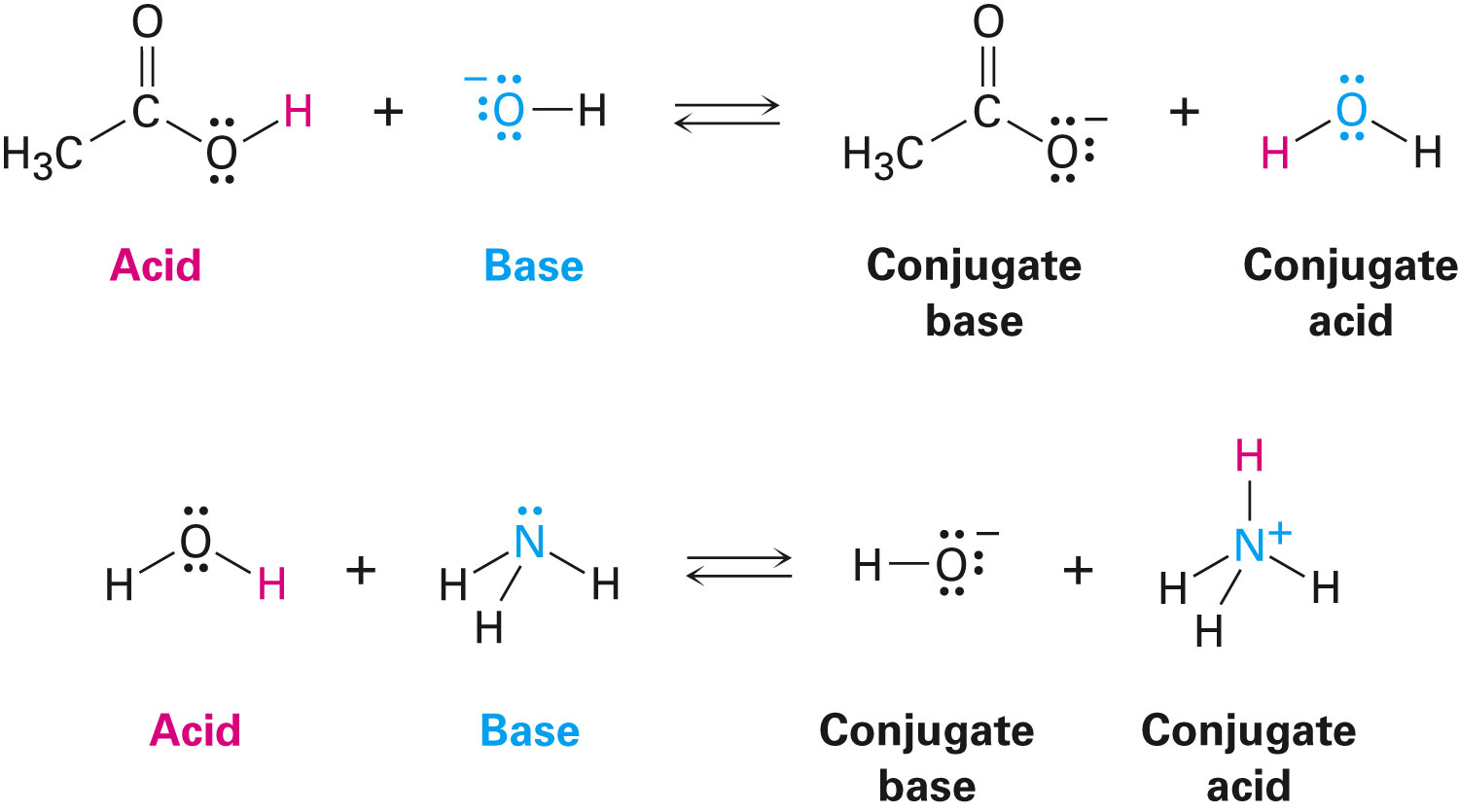 [Speaker Notes: Acids and bases: The Brønsted–Lowry definition]
HA(aq) + H2O(l)
H3O+(aq) + A(aq)
Equilibria in Solutions of Weak Acids
Acid-Dissociation Constant:
Ka גדול יותר חומצה יותר חזקה
ככול שהחומצה חזקה יותר הבסיס המצומד חלש יותר
[H3O+][A]
Acid strengths are normally expressed using pKa values
pKa: Negative common logarithm of the Ka


Stronger acids have smaller pKa
Weaker acids have larger pKa
Ka =
[HA]
pKa גדול יותר חומצה יותר חלשה
3
חומצות ובסיסים
Acid Strength
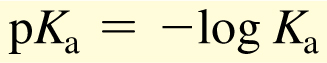 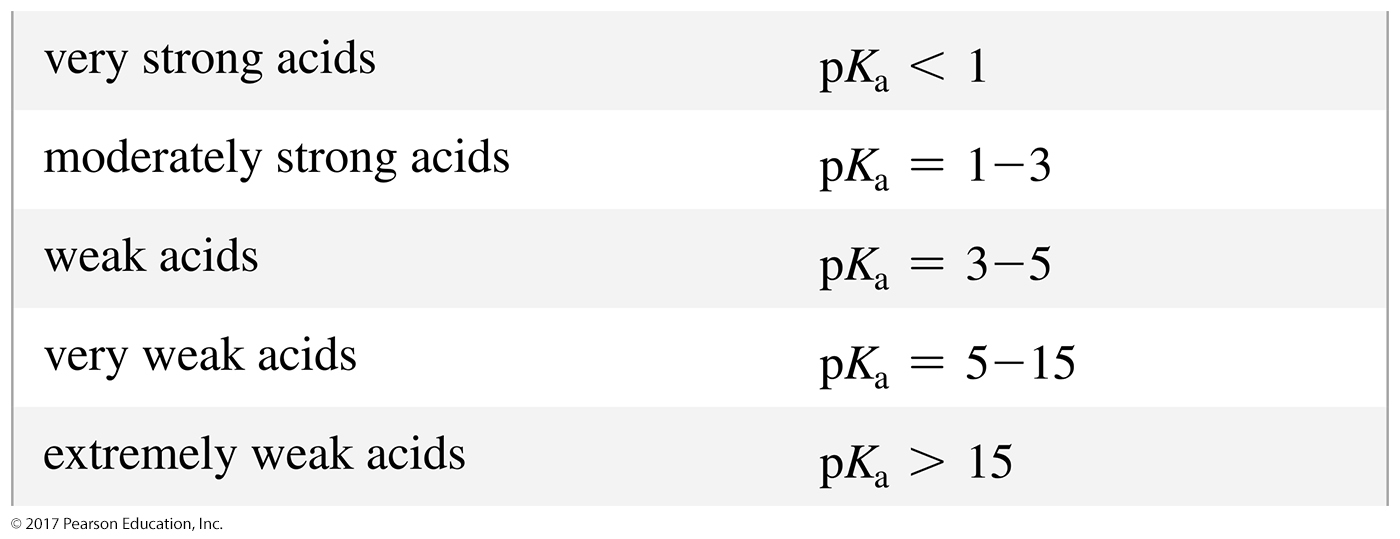 The stronger the acid, the larger the Ka.
The stronger the acid, the smaller the pKa.
חומצות ובסיסים
4
חומצות חזקות:

HCl (חומצת מלח) pKa= -7
HBr ((pKa= -9
HI ((pKa= -10
חומצה חנקתית  (HNO3, pKa= -1.3)
חומצה גופרתית  (H2SO4, pKa= -5) למימן הראשון
HF חומצה חלשה 
pKa=3.46
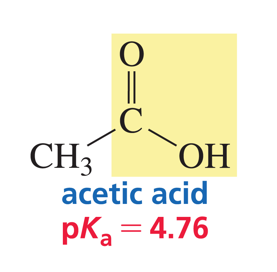 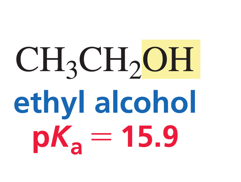 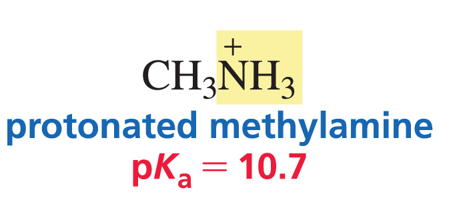 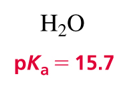 כוהל
חומצה קרבוקסילית
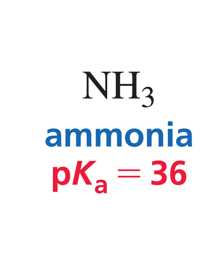 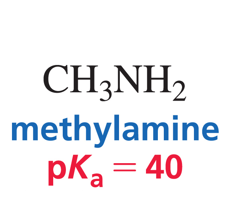 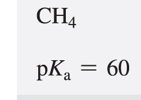 מתאן
אמין
5
חומצות ובסיסים
Table 2.3 - Relative Strengths of Some Common Acids and Their Conjugate Bases
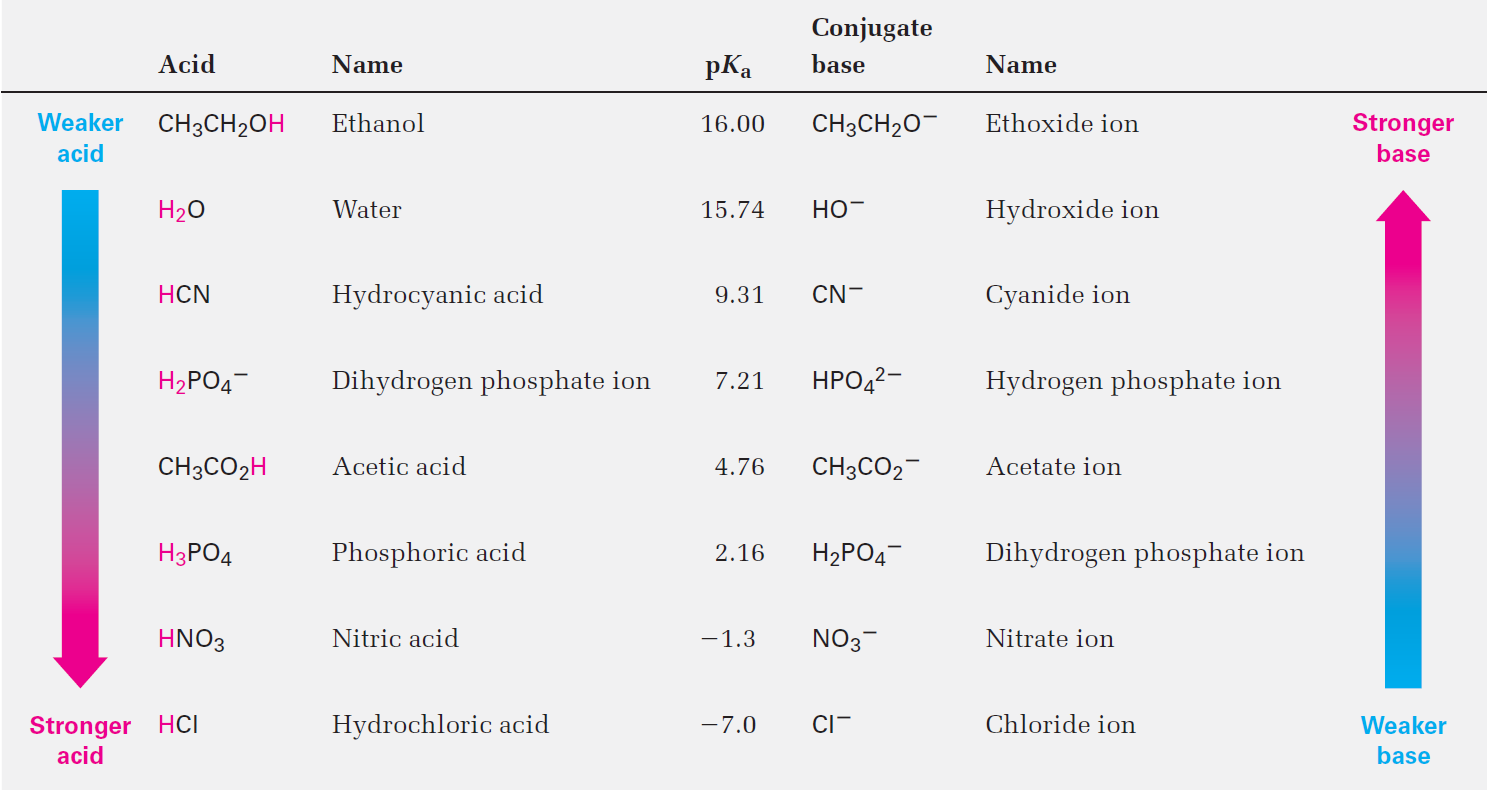 [Speaker Notes: Acid and base strength]
Which Reactant is the Acid?
The stronger acid behaves as the acid.
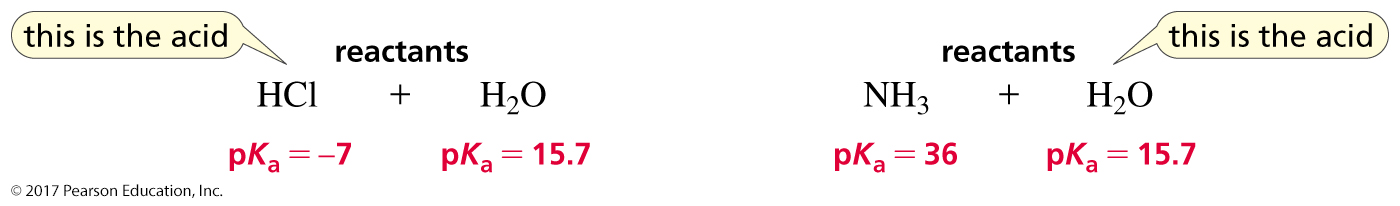 Water is the base.
Water is the acid.
חומצות ובסיסים
7
The Position of Equilibrium
The equilibrium favors formation of the weaker acid.
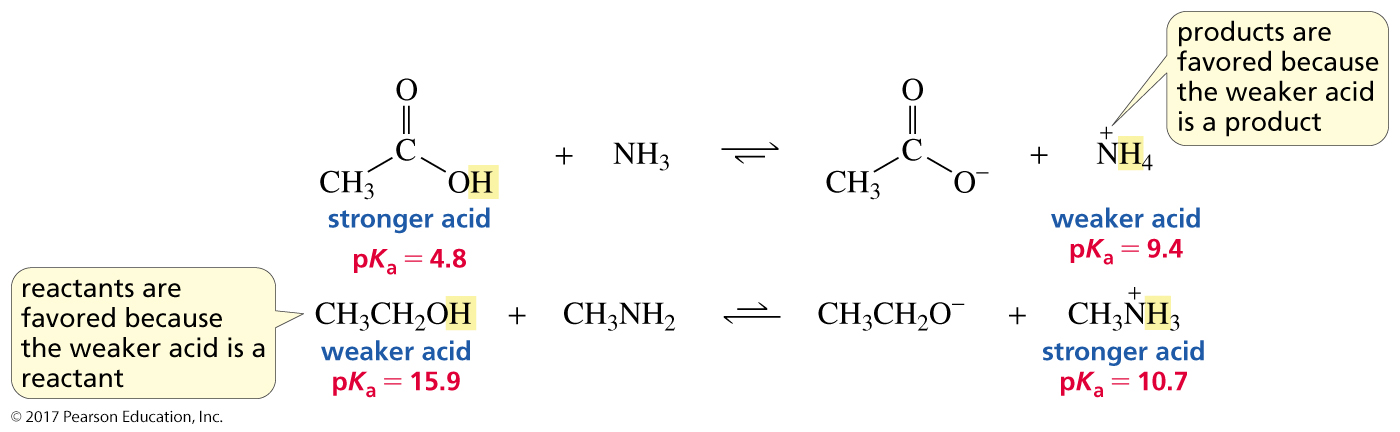 חומצות ובסיסים
8
The Strength of an Acid is Determined by the Stability of Its Conjugate Base
The more stable the conjugate base, the stronger the acid.
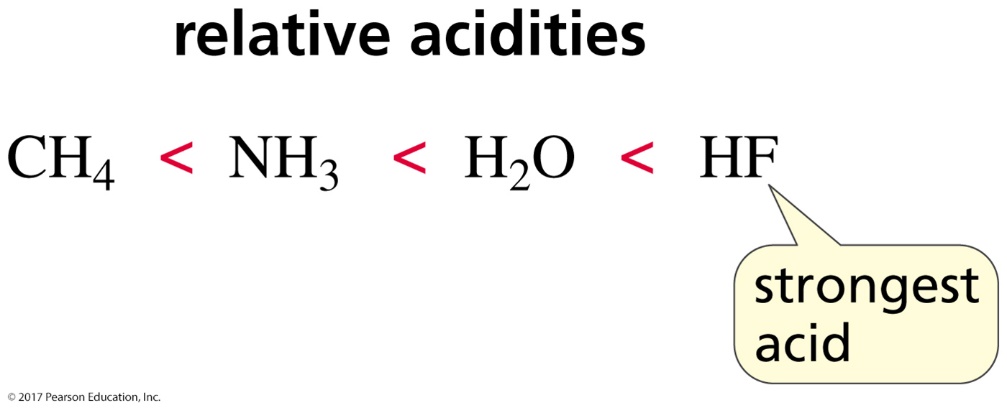 Stable bases are weak bases.
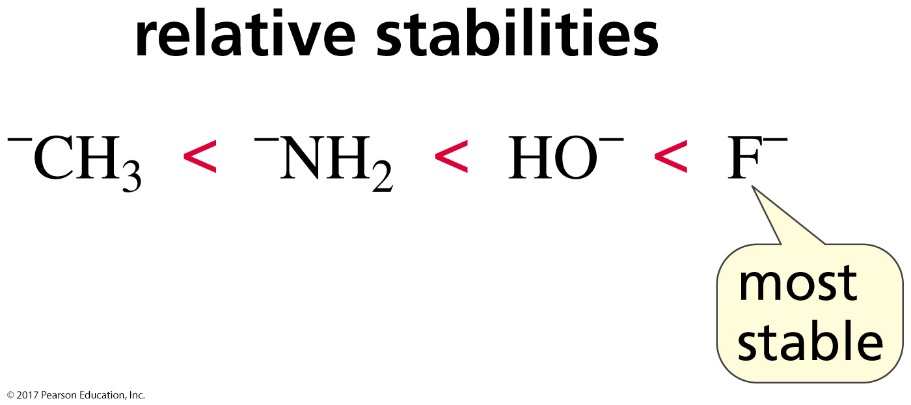 חומצות ובסיסים
9
Electronegativity Affects pKa Values
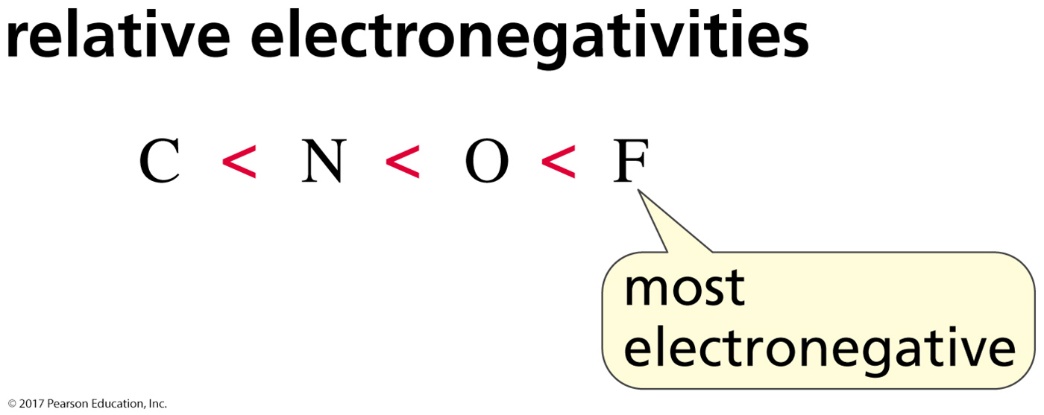 When atoms are the same size, 
     the strongest acid has its hydrogen attached 
            to the most electronegative atom.
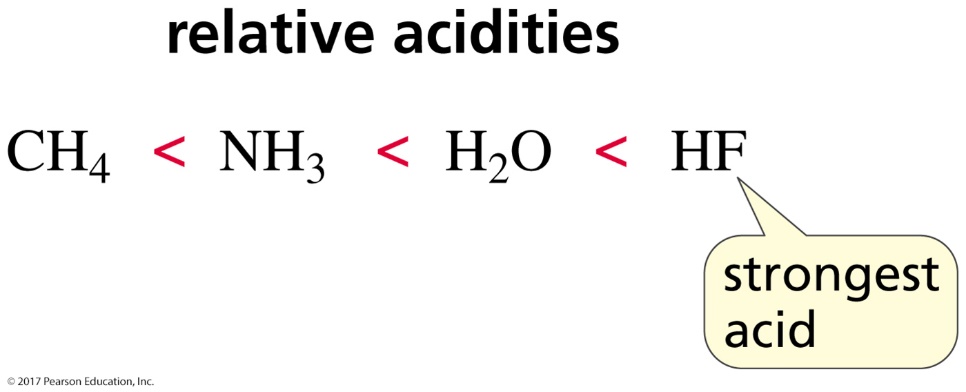 חומצות ובסיסים
10
Why are Alcohols Stronger Acids 
than Amines?
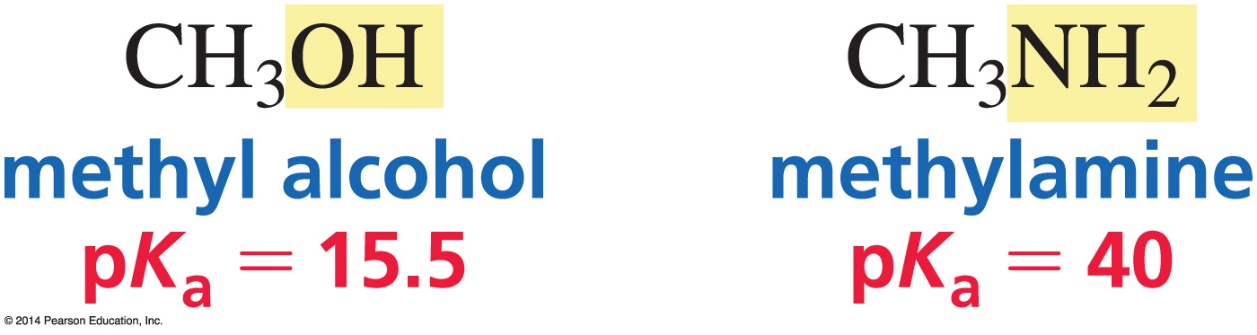 Oxygen is more electronegative than nitrogen.
חומצות ובסיסים
11
Why are Protonated Alcohols Stronger Acids than Protonated Amines?
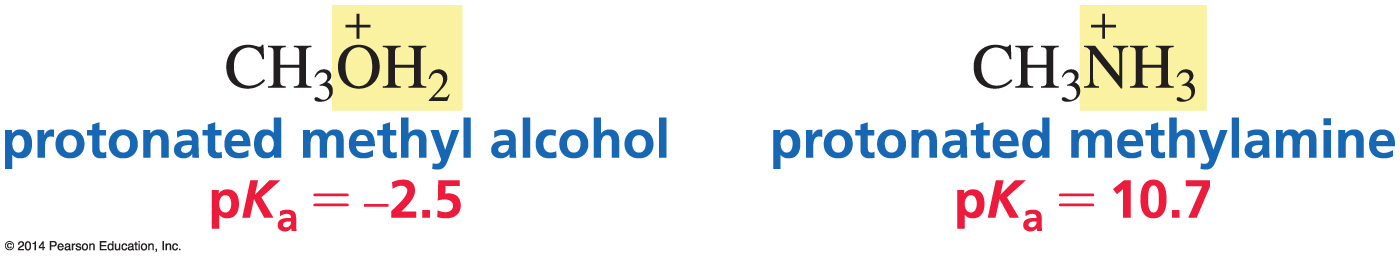 Oxygen is more electronegative than nitrogen.
חומצות ובסיסים
12
Hybridization Affects Electronegativity
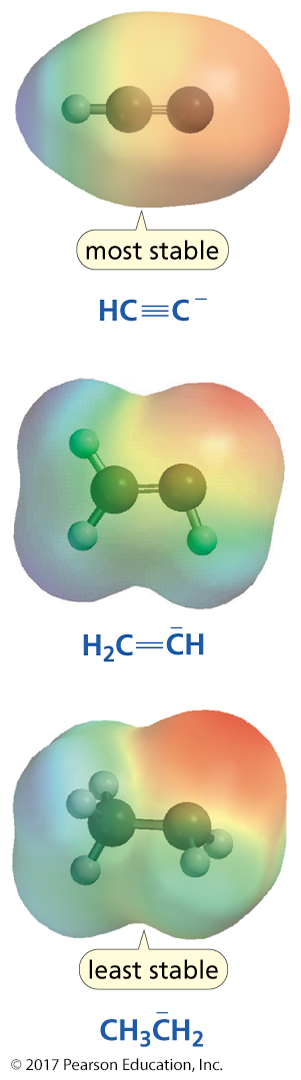 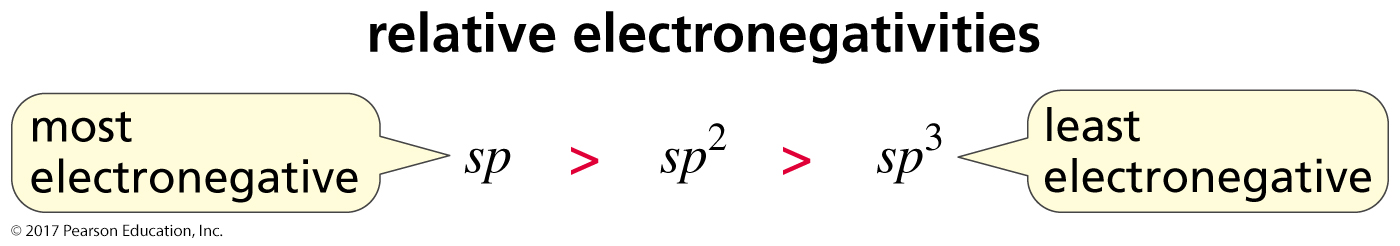 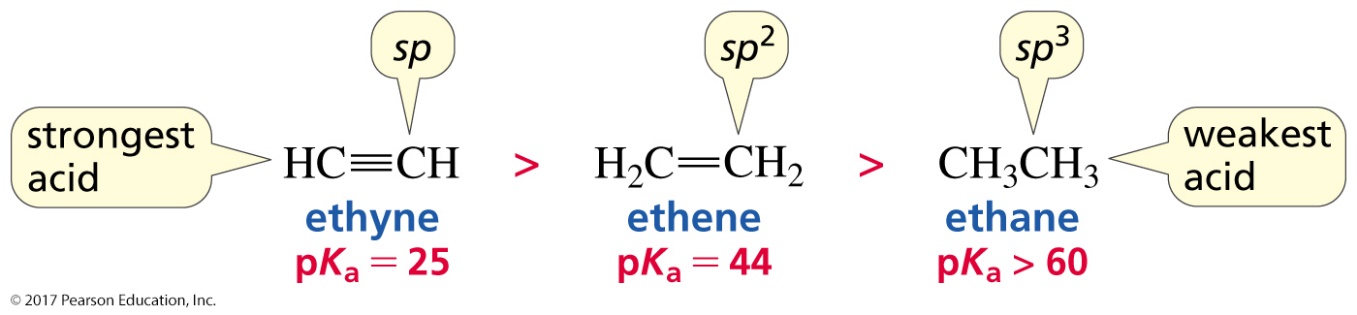 The strongest acid has the 
most stable (weakest) conjugate base.
חומצות ובסיסים
13
Size Affects pKa Values
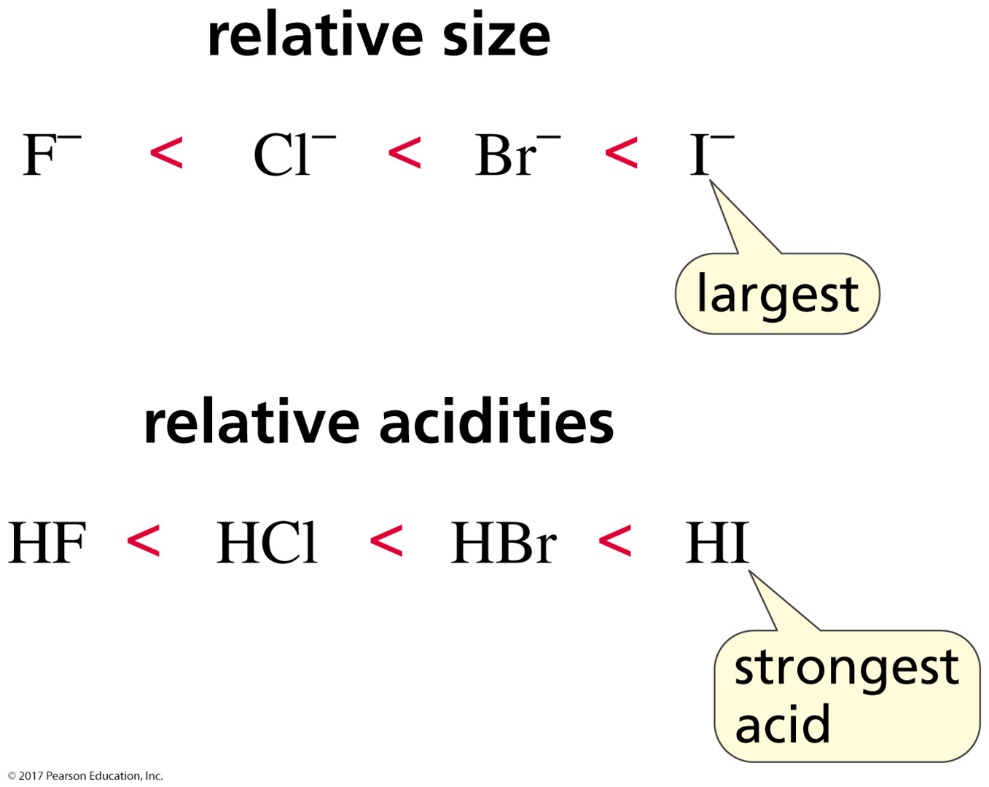 When atoms differ in size, 
 the strongest acid has its hydrogen bonded 
                   to the largest atom.
חומצות ובסיסים
14
Some pKa Values
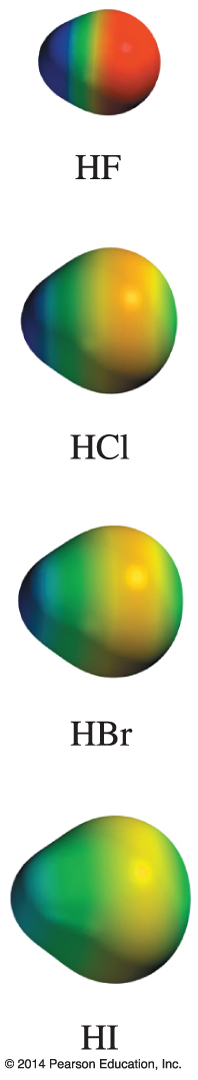 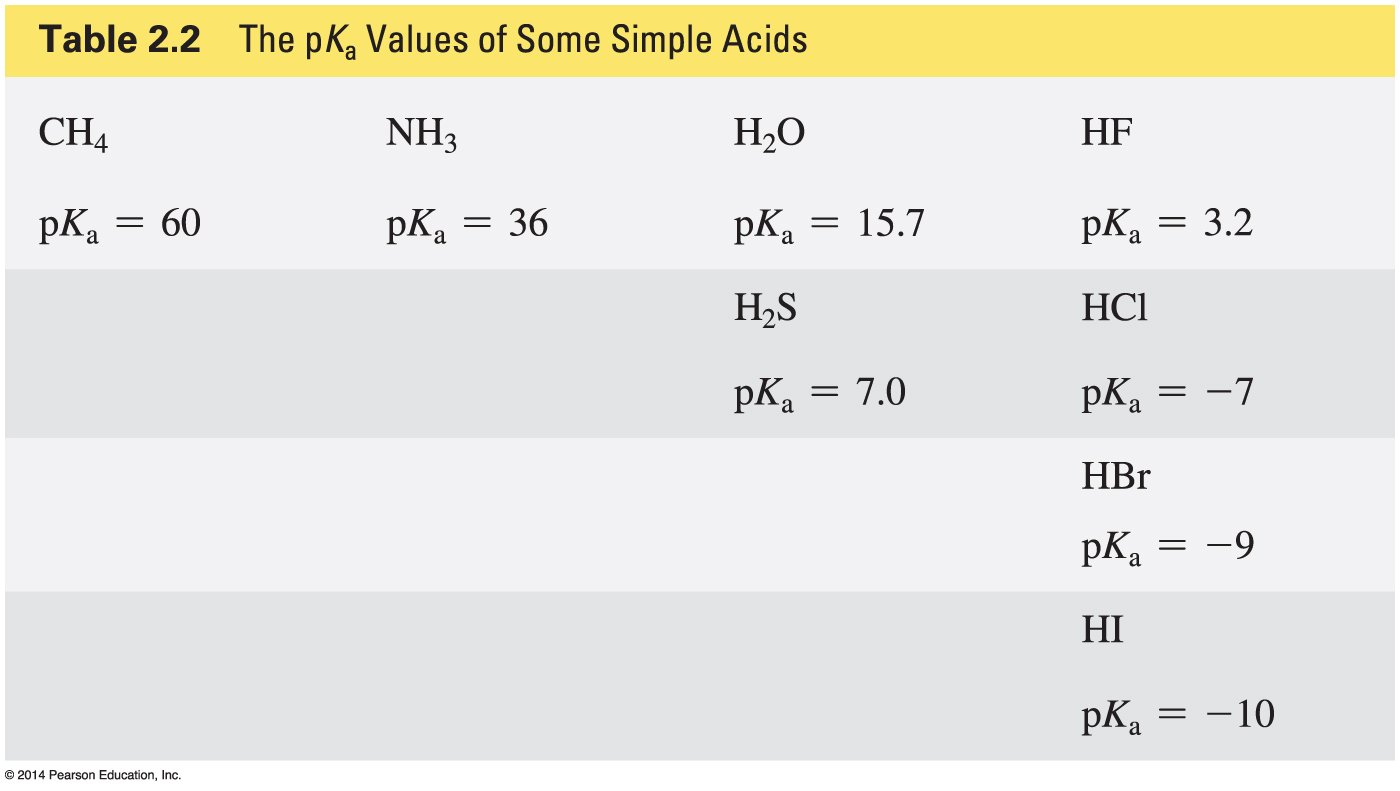 חומצות ובסיסים
15
Substituents Affect the Strength of an Acid
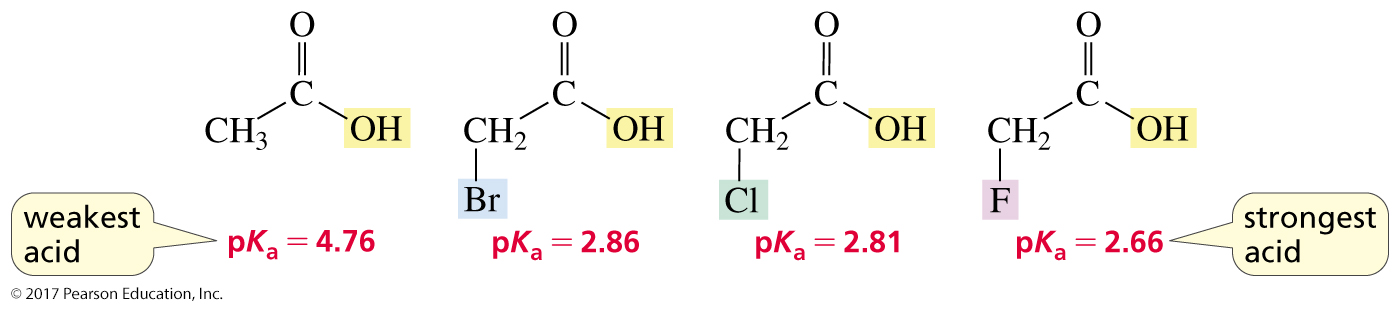 inductive electron withdrawal
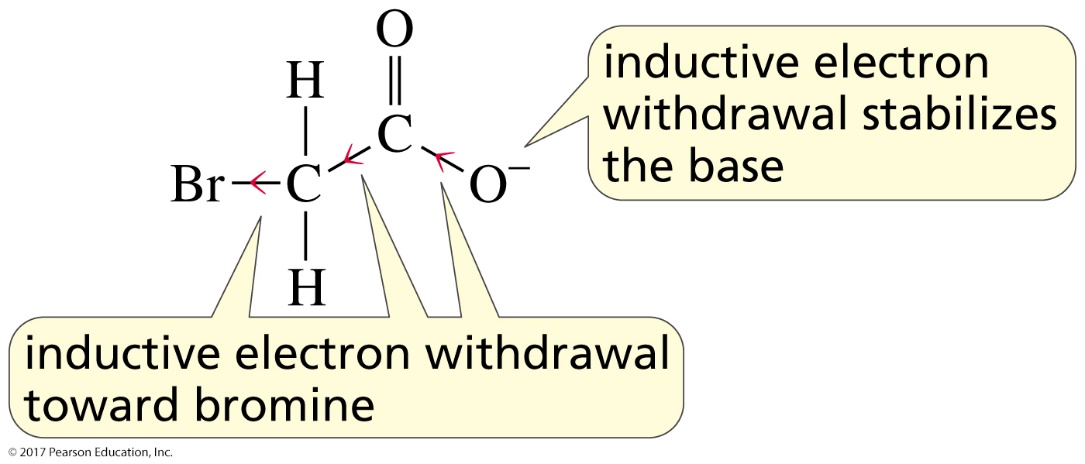 16
חומצות ובסיסים
A Substituent’s Effect on pKa Depends on Distance
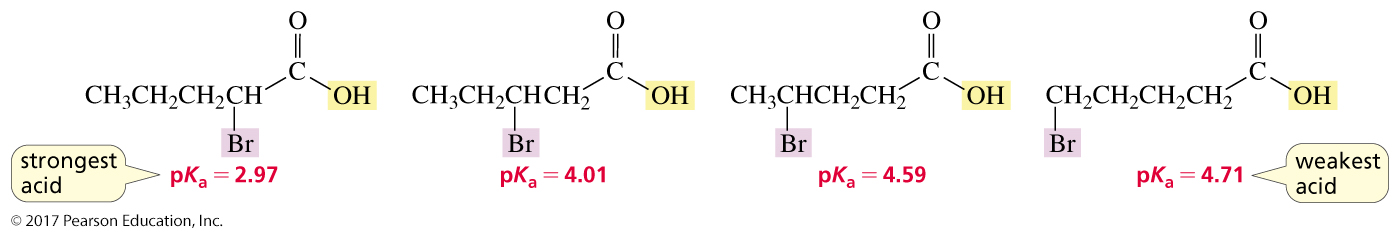 חומצות ובסיסים
17
Why is a Carboxylic Acid a Stronger Acid than an Alcohol?
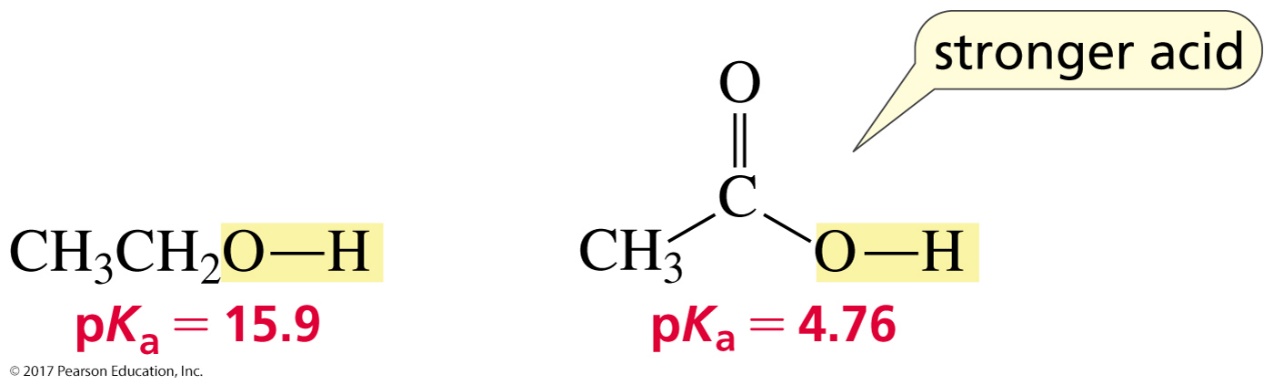 1. Inductive electron withdrawal
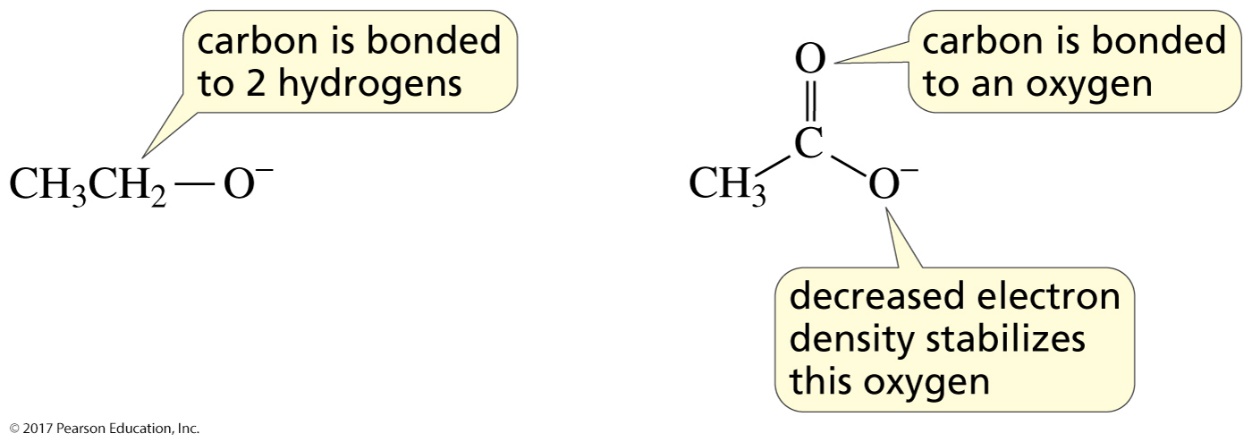 חומצות ובסיסים
18
Why is a Carboxylic Acid a Stronger Acid than an Alcohol?
2. Delocalized electrons
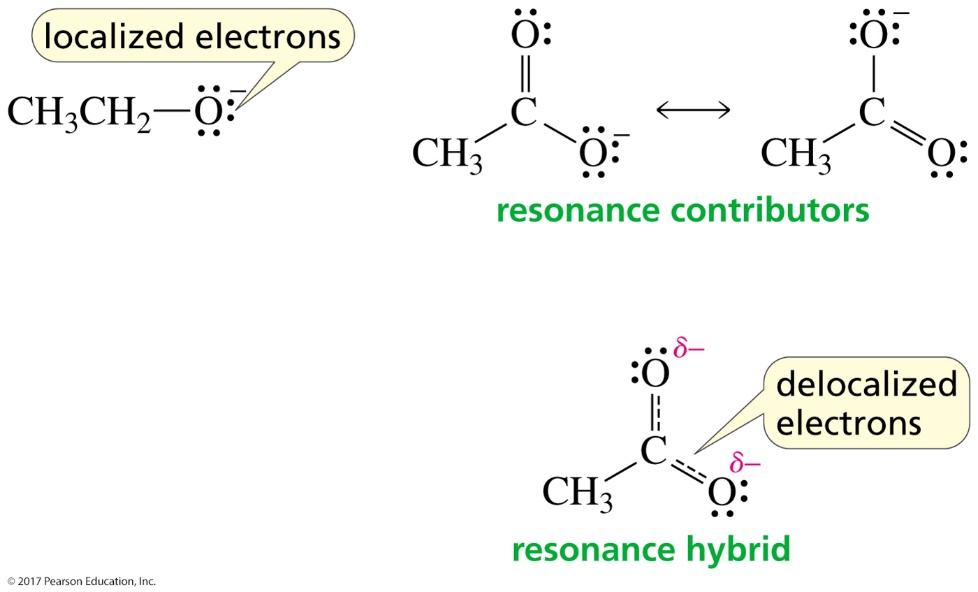 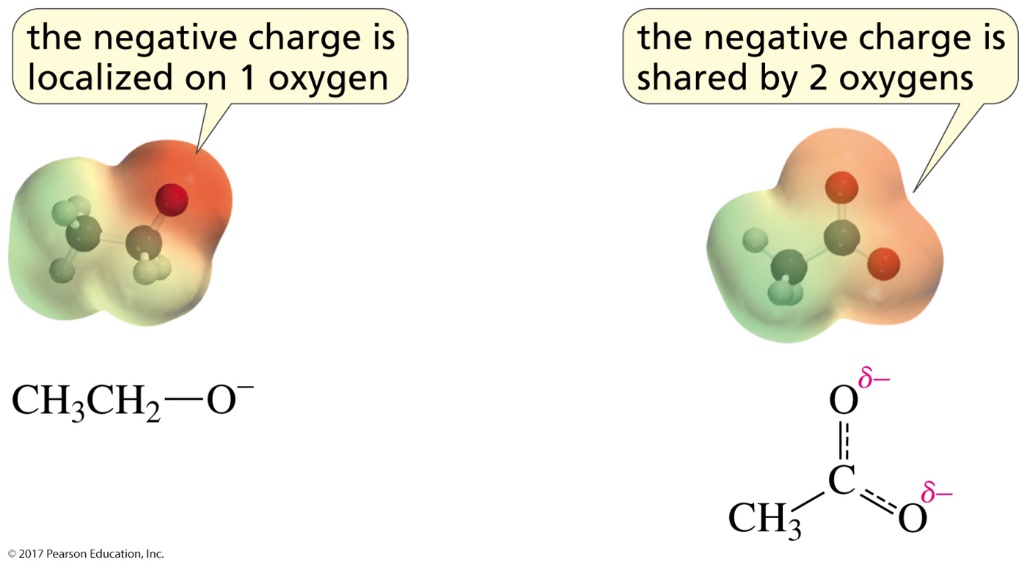 חומצות ובסיסים
19
Summary of Factors
That Affect Acid Strength
electronegativity and size
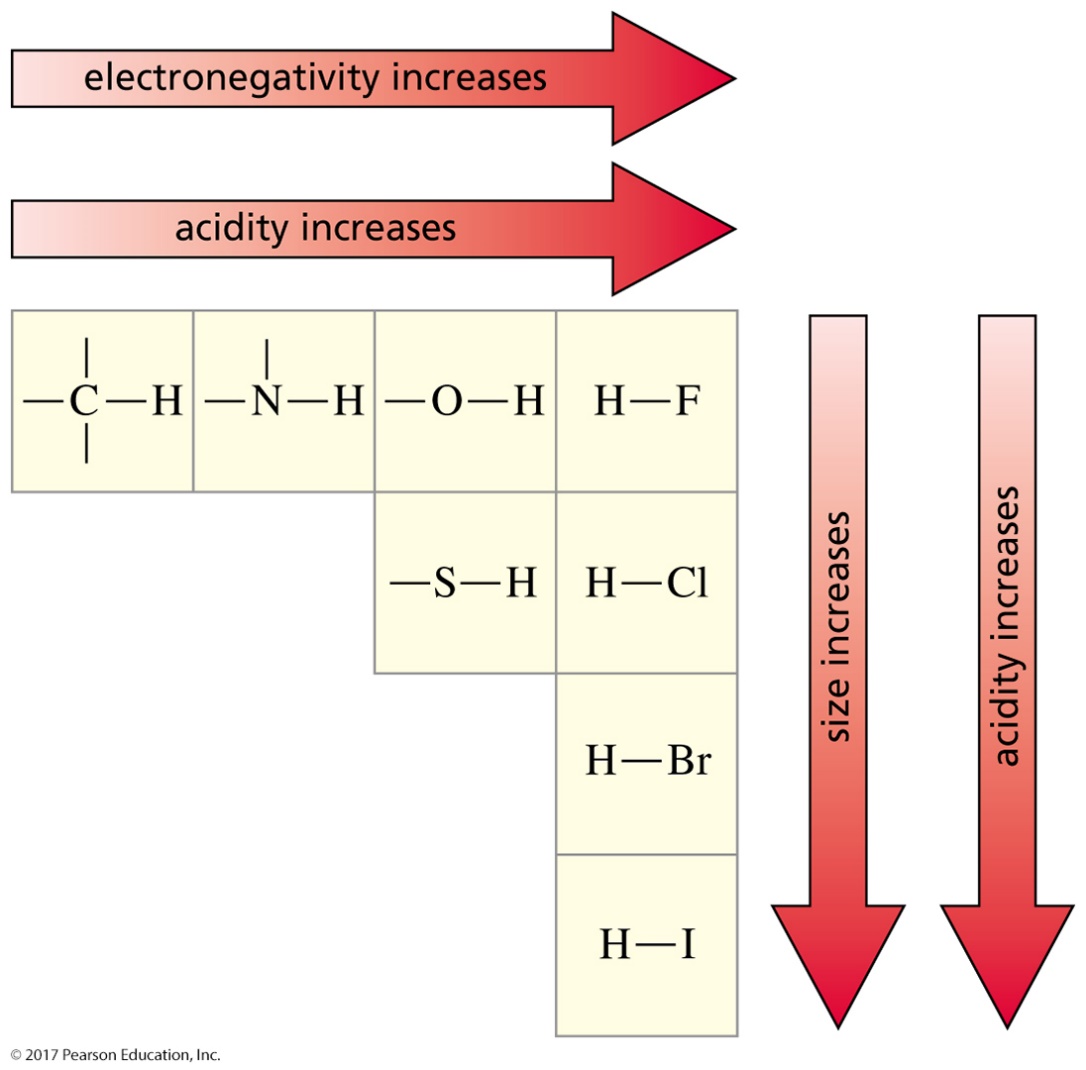 20
חומצות ובסיסים
Summary of Factors 
That Affect Acid Strength
hybridization
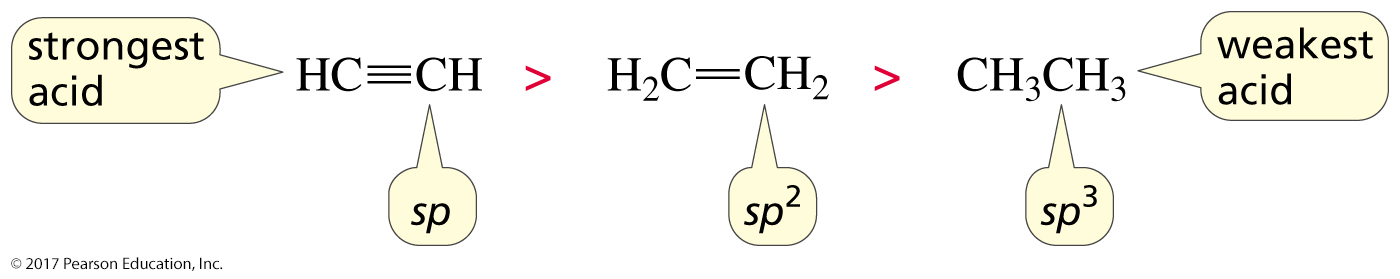 חומצות ובסיסים
21
Summary of Factors 
That Affect Acid Strength
inductive electron withdrawal
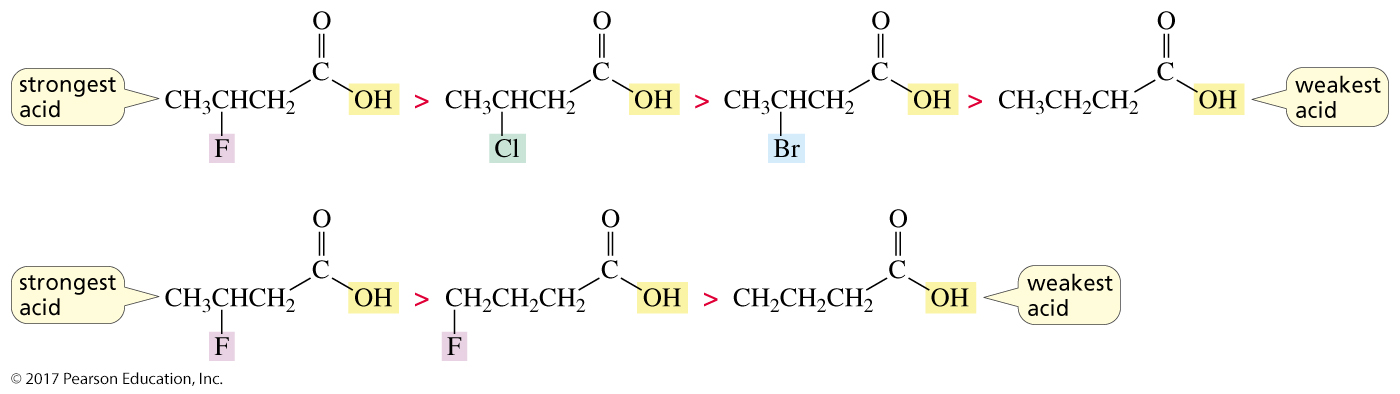 CF3CO2H  חומצה יותר חזקה מ- CFH2CO2H  כי מכילה יותר F.
חומצות ובסיסים
22
Summary of Factors 
That Affect Acid Strength
electron delocalization
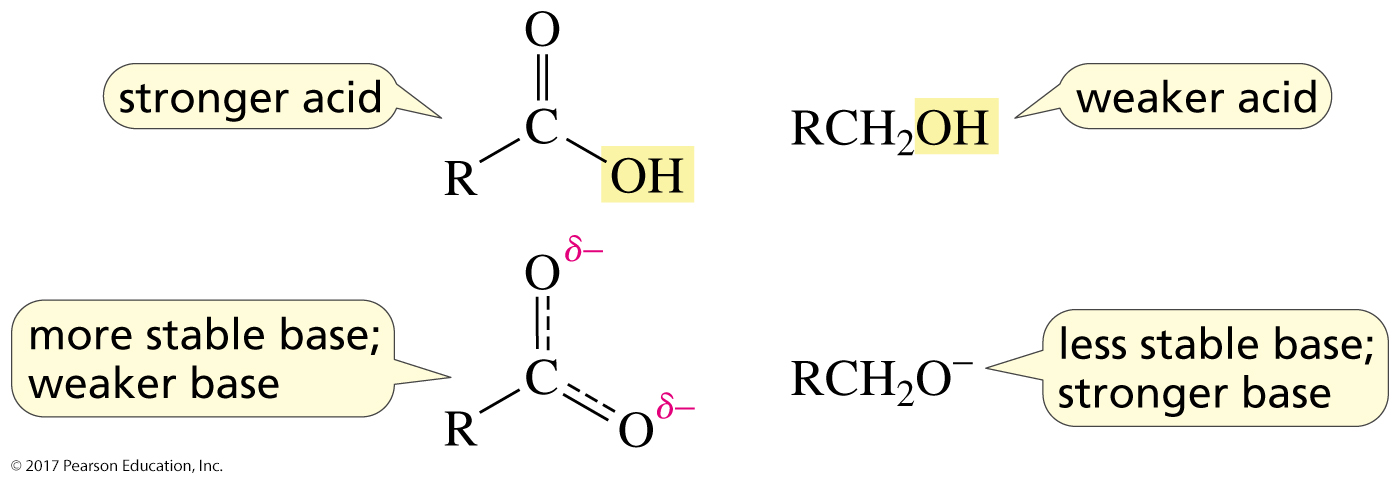 חומצות ובסיסים
23
HCN(aq) + H2O(l)
H3O+(aq) + CN(aq)
[H3O+][CN]
Ka =
[HCN]
Calculating Equilibrium Concentrations of Weak Acids
Calculate the pH of a 0.10 M HCN solution. At 25 oC, Ka = 4.9 × 1010.
24
חומצות ובסיסים
(x)(x)
x2
(0.10  x)
0.10
Calculating Equilibrium Concentrations of Weak Acids
4.9 × 1010 =
≈
x = [H3O+] = 7.0 × 106 M
pH =log([H3O+]) = log(7.0 × 106) = 5.15
הקירוב מוצדק
25
חומצות ובסיסים
NH3(aq) + H2O(l)
B(aq) + H2O(l)
NH4+(aq) + OH(aq)
BH+(aq) + OH(aq)
Equilibria in Solutions of Weak Bases
Base
Acid
Acid
Base
[BH+][OH]
Kb =
Base-Dissociation Constant:
[B]
[NH4+][OH]
Kb =
[NH3]
26
חומצות ובסיסים
Equilibria in Solutions of Weak Bases
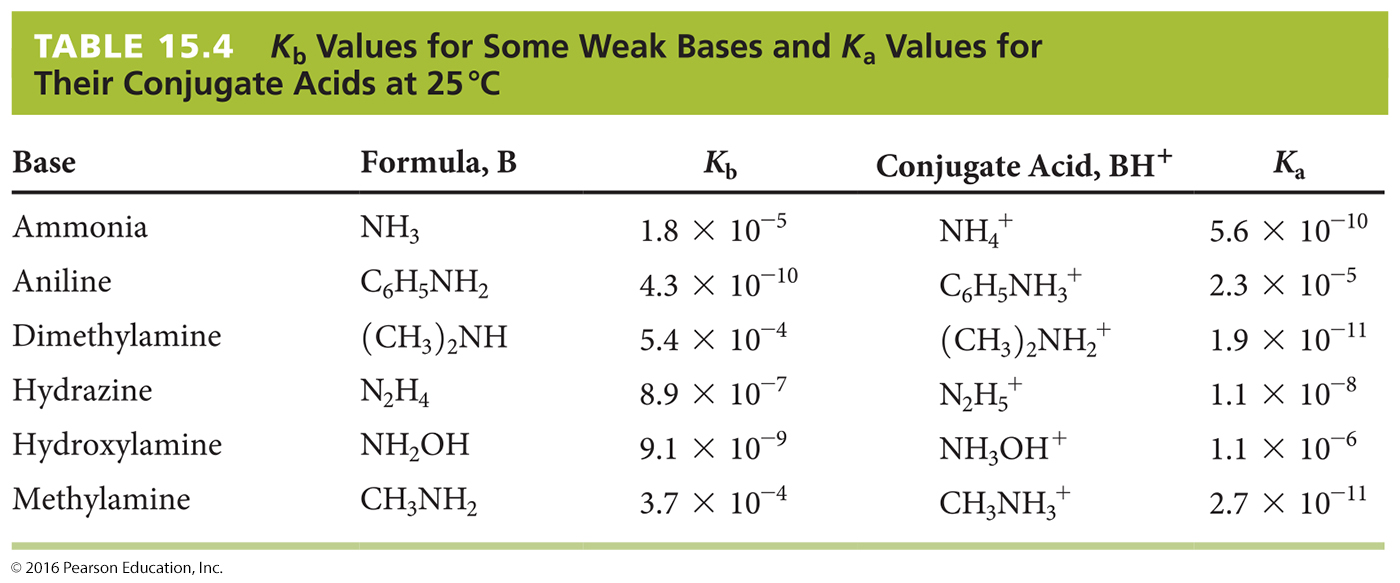 אמינים בסיסים חלשים
27
חומצות ובסיסים
NH3(aq) + H2O(l)
NH4+(aq) + OH(aq)
[NH4+][OH]
Kb =
[NH3]
Equilibria in Solutions of Weak Bases
Calculate the pH of a 0.40 M NH3 solution. At 25 oC, Kb = 1.8 × 105.
28
חומצות ובסיסים
(x)(x)
x2
(0.40  x)
0.40
1.0 × 1014
0.0027
Equilibria in Solutions of Weak Bases
1.8 × 105 =
≈
x = [OH] = 0.0027 M
[H3O+] =
= 3.7 × 1012 M
pH =log([H3O+]) = log(3.7 × 1012) = 11.43
29
חומצות ובסיסים
NH4+(aq) + H2O(l)
NH3(aq) + H2O(l)
H3O+(aq) + NH3(aq)
NH4+(aq) + OH(aq)
2 H2O(l)
H3O+(aq) + OH(aq)
Relation Between Ka and Kb
Ka
Kb
Kw
[H3O+][NH3]
[NH4+][OH]
Ka × Kb =
×
= [H3O+][OH] = Kw
[NH4+]
[NH3]
= (5.6 × 1010)(1.8 × 105) = 1.0 × 1014
מתקיים: Ka x Kb = 10-14
30
חומצות ובסיסים
Kw
Kw
Ka
Kb
Relation Between Ka and Kb
Ka × Kb = Kw=10-14
conjugate acid-base pair
Ka =
Kb =
pKa + pKb = pKw = 14.00
31
חומצות ובסיסים
NH4+(aq) + H2O(l)
H3O+(aq) + NH3(aq)
Acid–Base Properties of Salts
Salts That Yield Acidic Solutions
Salts such as NH4Cl that are derived from a weak base (NH3) and a strong acid (HCl) yield acidic solutions.
Ammonium ion (NH4+) is the conjugate acid of the weak base ammonia (NH3) while chloride ion (Cl) is neither acidic nor basic.
32
חומצות ובסיסים
CN(aq) + H2O(l)
HCN(aq) + OH(aq)
Acid–Base Properties of Salts
Salts That Yield Basic Solutions
Salts such as NaCN that are derived from a strong base (NaOH) and a weak acid (HCN) yield basic solutions.
Cyanide ion (CN) is the conjugate base of the weak acid hydrocyanic acid (HCN) while sodium ion (Na+) is neither acidic nor basic.
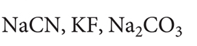 מלחים בסיסיים
NaAc
33
חומצות ובסיסים
[HCO3-][OH-]
[CO32-]
Kb = 2.1 x 10-4 =		             =		       ≈
x2
1.50
x2
(1.50 – x)
pH of a Salt Solution
What is the pH of a 1.50 M Na2CO3(aq)? Kb = 2.1 x 10-4
CO32-(aq) + H2O(ℓ)           HCO3-(aq) + OH-(aq)
[  ]initial 		     1.50		       	0	  	0	
[  ]change	       	       - x	       		+x	        	+x
[  ]equil 		   1.50 - x		   	x		x
x = 1.77 x 10-2	pOH = −log(1.77 x 10-2) = 1.75
			pH = 14.00 - 1.75 = 12.25
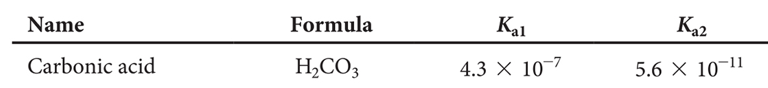 34
חומצות ובסיסים
NH4+(aq) + H2O(ℓ)            NH3(aq) +   H3O+(aq)
x2
0.132
[NH3][H3O+]
[NH4+]
x2
(0.132 – x)
Ka = 5.6 x 10-10 =		            =		        ≈
pH of a Salt Solution
0.132 M NH4Br?  Acidic, basic or neutral? Ka(NH4+) = 5.6 x 10-10.
[  ]initial 		   0.132		       	0	  	0	
[  ]change	      - x		       	         +x	         +x
[  ]equil 		   0.132 - x		   	x		x
x = 8.57 x 10-6	       pH = −log(8.57 x 10-6) = 5.07
Acidic!
חומצות ובסיסים
35
[BH+]
[B]
pOH = pKb + log
The Henderson–Hasselbalch equation
For a weak acid: Ka = [H+][A–]/[HA]
Take –log of both sides:
	–log Ka = –log[H+] + –log([A–]/[HA])
Rearrange:
	–log[H+]  = –log Ka +log([A–]/[HA])
Which is:
	pH  =  pKa + log([A–]/[HA])
B: weak base
36
חומצות ובסיסים
The Henderson–Hasselbalch Equation
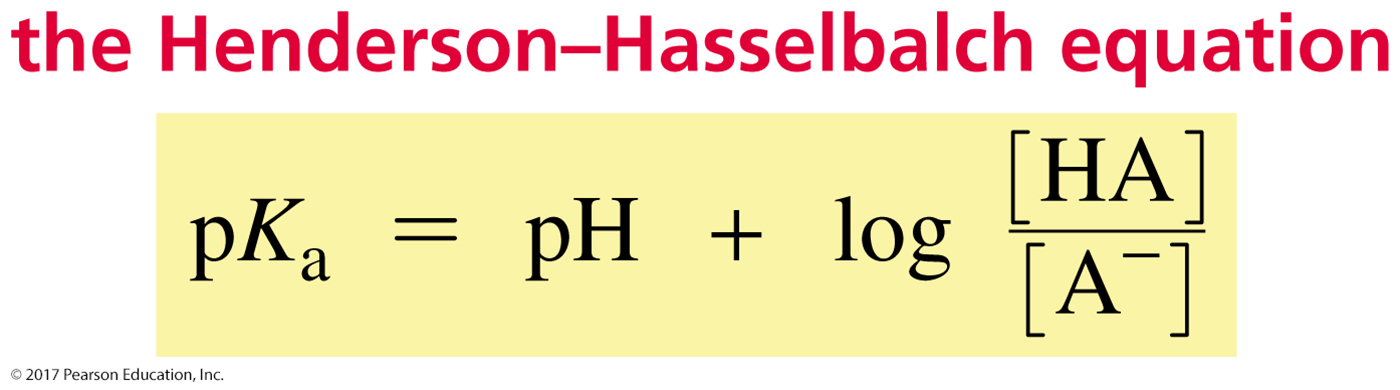 The Henderson–Hasselbalch equation tells us 
          whether (at a given pH) a compound will be 
                   in its acidic form (with its proton) or 
                   in its basic form (without its proton).
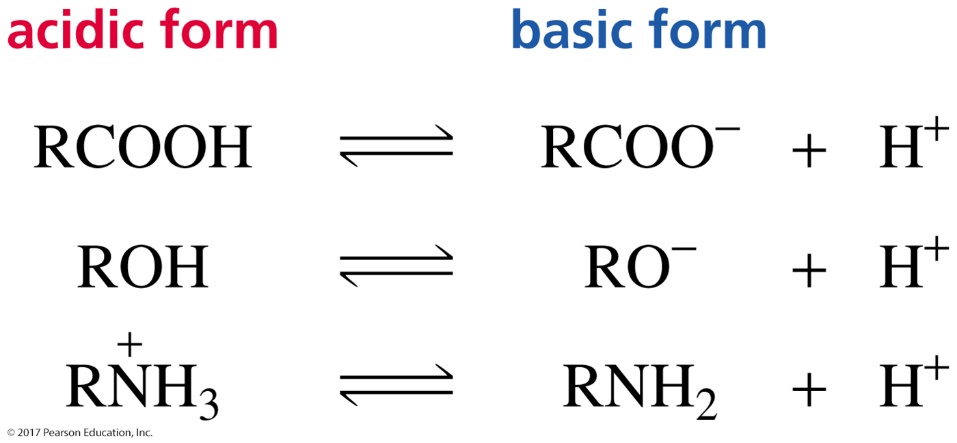 37
חומצות ובסיסים
A Compound with a pKa = 5.2
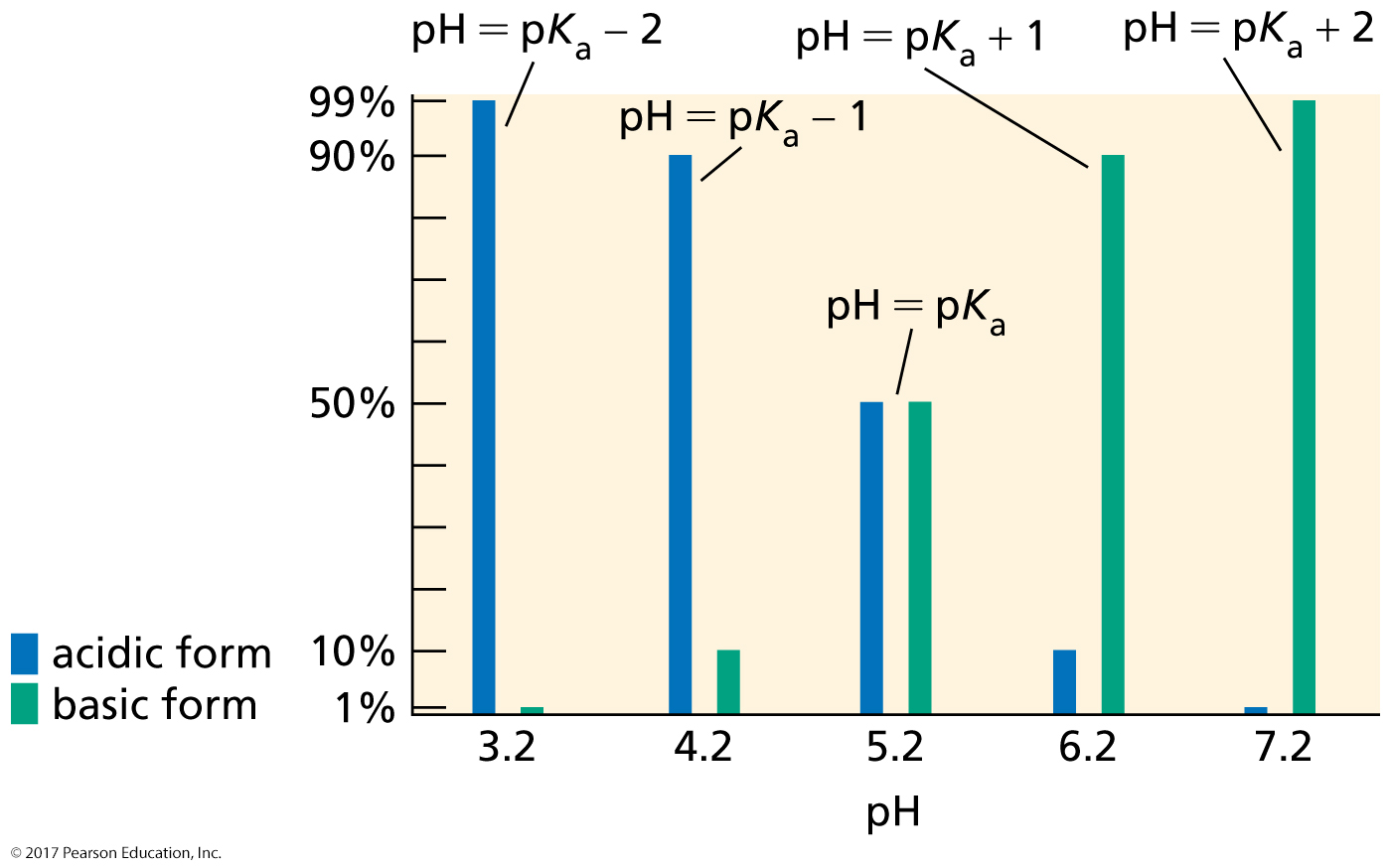 חומצות ובסיסים
38
Is a Compound Neutral or Charged?
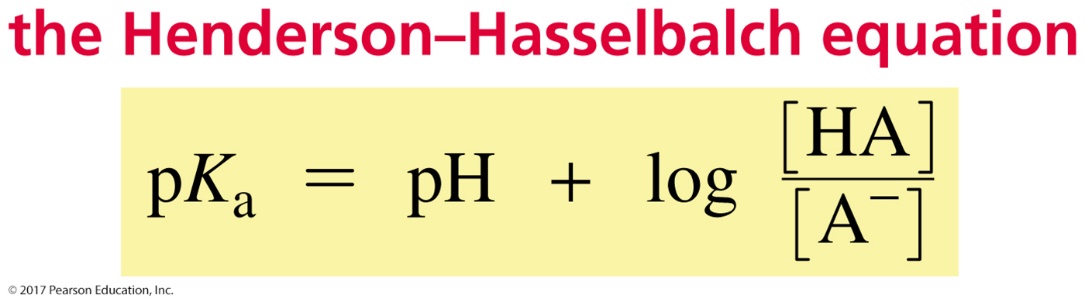 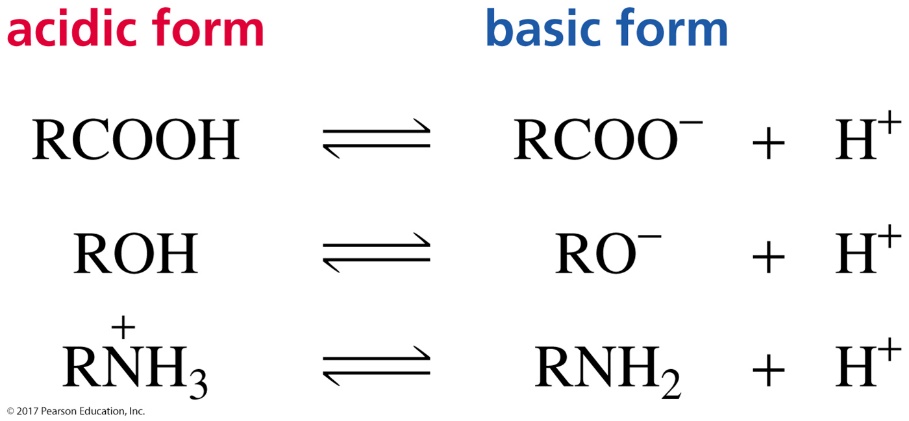 A carboxylic acid is 
neutral in its acidic form and charged in its basic form.

An alcohol is 
neutral in its acidic form and charged in its basic form.

An amine is 
charged in its acidic form and neutral in its basic form.
39
חומצות ובסיסים
Buffer Solutions
Buffer Solution: A solution that contains a weak acid and its conjugate base and resists drastic changes in pH
Weak acid

+

Conjugate base
CH3CO2H + CH3CO2–
HF + F–
NH4+ + NH3
H2PO4– + HPO42–
For
example:
Buffers are made with ~equal quantities of a conjugate acid-base pair.
(e.g. CH3COOH + CH3COONa)
40
חומצות ובסיסים
Buffer Solutions
Buffer = chemical system that resists changes in pH.
Example
Add 0.010 mol of HCl or NaOH to:
A buffered solution
חומצות ובסיסים
41
Added H3O+  removed by the conjugate base:
	CH3COO-   + H3O+	CH3COOH + H2O
Buffer Action
Added OH-  removed by the acid:
	CH3COOH + OH-		CH3COO- + H2O
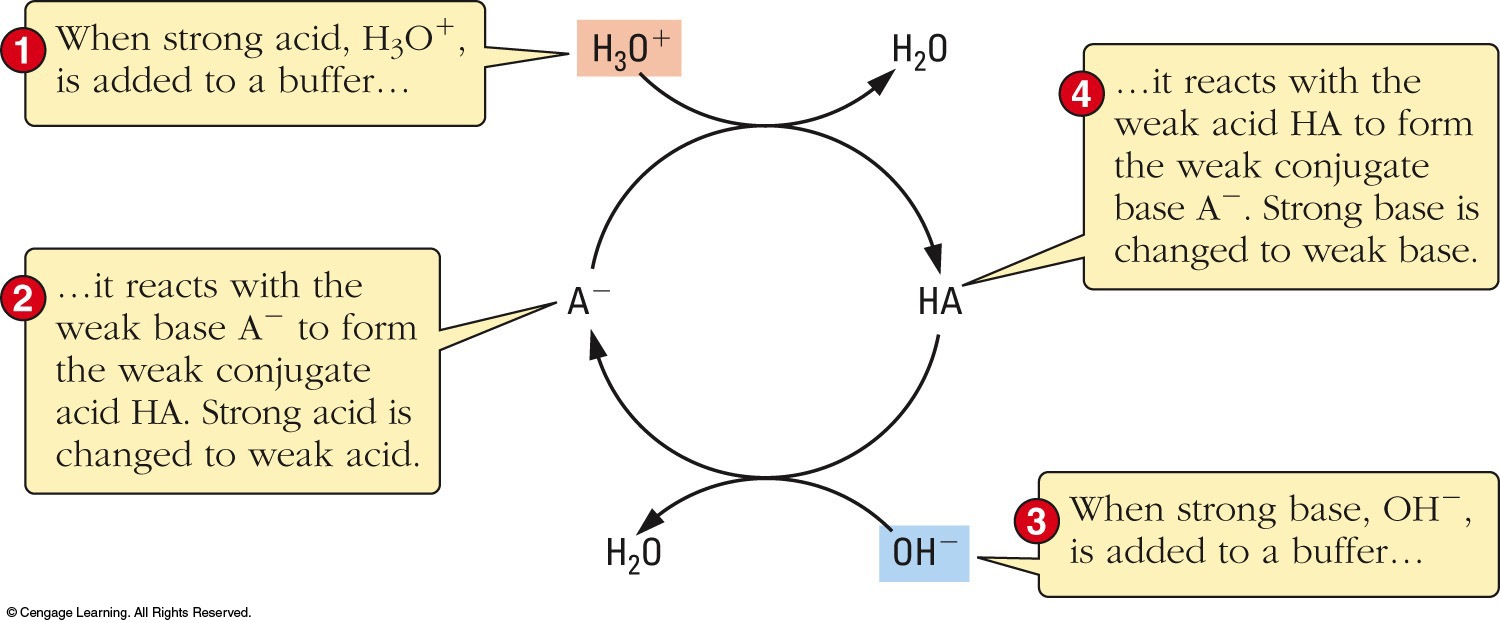 42
חומצות ובסיסים
What is the HPO42-/H2PO4- ratio in blood at pH =7.40. Ka(H2PO4- ) = Ka,2(H3PO4) = 6.2 x 10-8.
The pH of Buffer Solutions
What is the pH of a 0.050 M (monoprotic) pyruvic acid + 0.060 M sodium pyruvate buffer? Ka = 3.2 x 10-3.
pH	=  – log(3.2 x 10-3) + log(0.060/0.050)
	= 2.49 + 0.08
	= 2.57
7.40 =  −log(6.2 x 10-8) + log([HPO42-]/[H2PO4-])
	          log([HPO42-]/[H2PO4-]) = 0.192
		[HPO42-]/[H2PO4-] = 1.5
43
חומצות ובסיסים
[A-]
[HA]
0.25
0.40
pH = pKa + log
pH = 7.20 + log		=  7.00
Addition of Acid or Base to a Buffer
1.0 L of buffer is prepared with [NaH2PO4] = 0.40 M and [Na2HPO4] = 0.25 M.  Calculate the pH of: (a) the buffer (b) after 0.10 mol of NaOH is added.
Ka (H2PO4-) = 6.3 x 10-8
pKa = -log(6.3 x 10-8) = 7.20
(a) No base added:
חומצות ובסיסים
44
[A-]
[HA]
0.35
0.30
H2PO4-  +  OH-     →	  HPO42-  + H2O
pH = pKa + log
pH = 7.20 + log		=  7.27
Addition of Acid or Base to a Buffer
1.00 L Buffer:  [NaH2PO4]= 0.40 M ; [Na2HPO4] = 0.25 M. (b) calculate pH after 0.10 mol of NaOH is added. Ka (H2PO4-) = 6.3 x 10-8
(b) 0.10 mol of NaOH, converts conj. acid to base:
ninitial 		     	      0.40 		        0.25	
nadded					 0.10
nafter 			(0.40 – 0.10) 	    0	   (0.25 + 0.10)
Use n directly.  [ ] = n/ V and V is the same for both (cancels)
חומצות ובסיסים
45
Lewis Acids and Bases
Lewis acid: a species that accepts a share in an electron pair
Lewis base: a species that donates a share in an electron pair
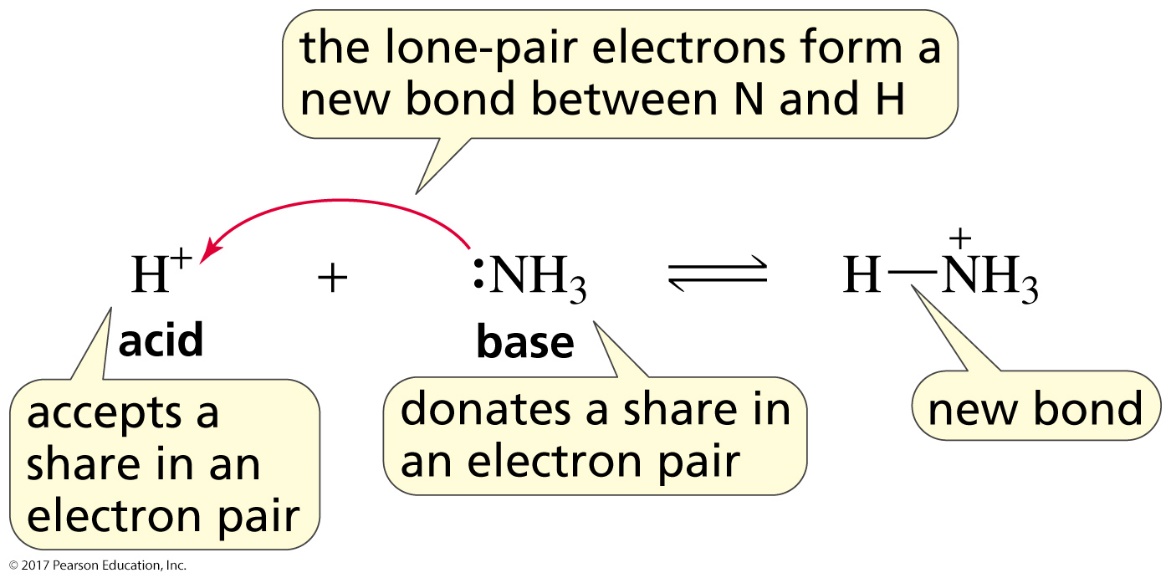 All Brønsted acids are Lewis acids.
All Brønsted bases are Lewis bases.
חומצות ובסיסים
46
Lewis Acids and Bases
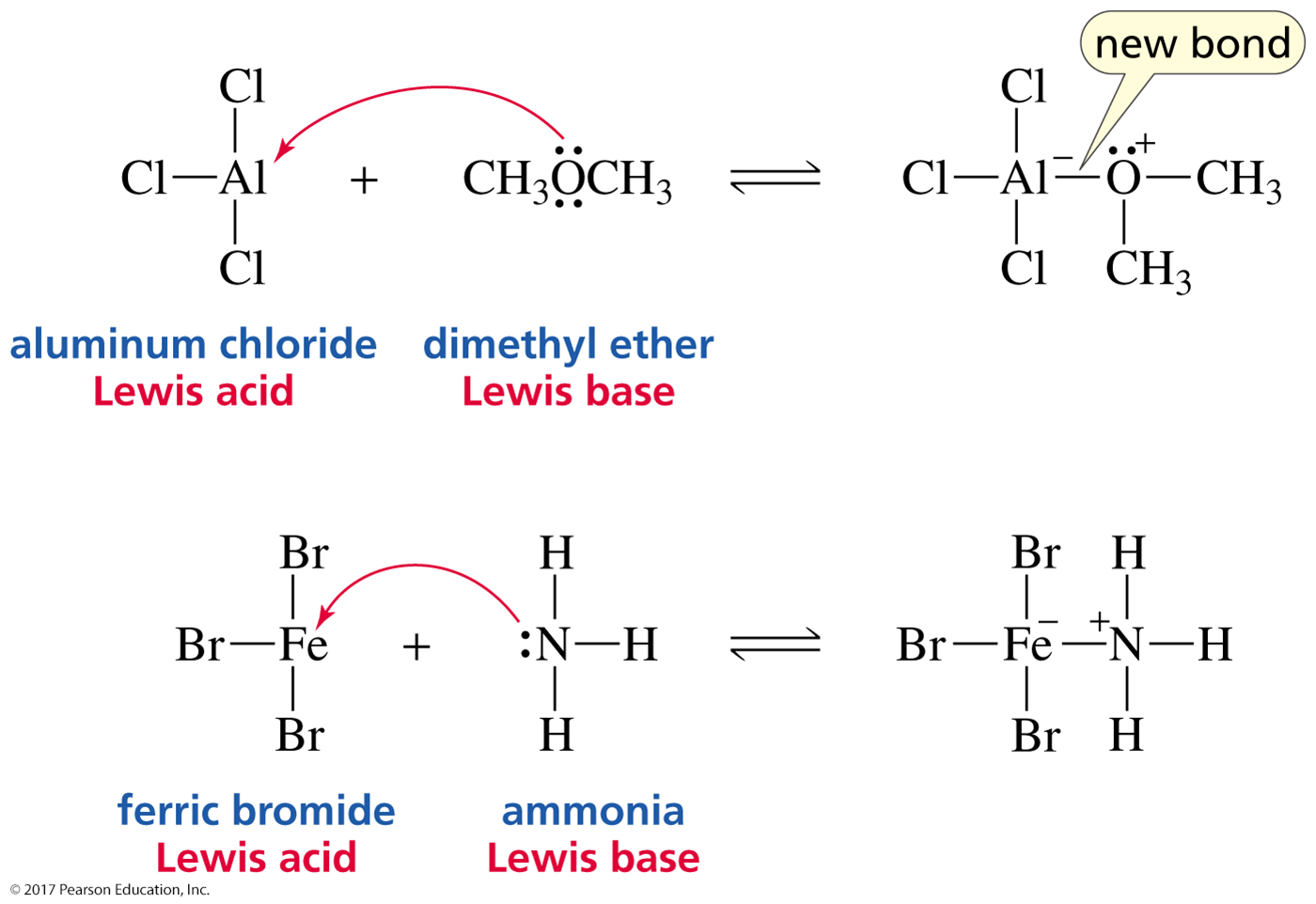 חומצות ובסיסים
47
How Chemists Use the Terms
“acid” = a  proton-donating acid
“Lewis acid” = a non-proton-donating acid


All bases are Lewis bases 
because they have a pair of electrons they can share.
חומצות ובסיסים
48